ПРЕВЕНЦИЈА 
И 
ИНТЕРВЕНЦИЈА
ПОШТОВАНИ/А
УЧЕНИЧЕ/ЦЕ
Овај листић намењен је ученику
У школи постоје 
     људи који хоће да 
      помогну и ураде
  све како би се ученик
      у школи осећао/ла
       срећно и сигурно!
Систем образовања и васпитања за ученике мора да обезбеди
Образовање и васпитање у демократски уређеној и социјално одговорној установи у којој се негују отвореност, сарадња, толеранција, свест о културној и цивилизацијској повезаности у свету, посвећеност основним моралним вредностима, вредностима правде, истине, солидарности, слободе, поштења и одговорности у којој је осигурано пуно поштовање права детета, ученика и одраслог
Ученик има  -  ПРАВО
на квалитетну школу,односно квалитетан образовно-васпитни рад;
На уважавање личности ;
на подршку свестраном развоју личности, за посебно исказане таленте и њихову афирмац;
на заштиту од дискриминације, насиља, злостављања и занемаривања;
на информације од значаја за твоје образовање и васпитање;
да се удружиш у различите групе, клубове и ученички парламент (ако је 7. или 8. разред основне школе или си ученик средње школе);
на образложење оцене, али и на приговор на оцену и на испит;
да се жалиш ако неко твоје право није остварено;
на заштиту и правично поступање.
Право на убразано стицање образовања
		- два разреда за годину дана
		- полагање испита и редовног ученика
Право на упоредно стицање образовања и васпитања
		- својство редовног у две школе
		- својство редовног и ванредног у две школе
Право на наставу:
	-  на даљину
	-  за ученике на кућном и болничком лечењу
-   од куће
Инклузија у систему ОВ
Установа пружа додатну подршку ученику код:
сметњи у развоју и инвалидитета
 социјалне ускраћености
тешкоћа у учењу
ризика од раног напуштања образовања
других разлога
1) Отклањањем физичких и комуникацијских препрека
2) Прилагођавањем остваривања ШП
3) Издрадом индивидуалног образовног плана (ИОП)
Индивидуални образовни план - ИОП
Индивидуални образовни план (ИОП)
ИОП 1 – прилагођавање начина и услова рада;
ИОП 2 – прилагођавање циљева, садржаја,начина остваривања програма ОВ и исхода		         
ИОП 3 – проширивање и продубљивање садржаја ОВР за ученика са изузетним способностима

Индивидуалан програм српског језика или језика националне мањине за ученике који не познају језик на коме се изводи настава
Податак да је образовање стечено у складу са чланом 76. став 6. тач. 2) и 3) овог члана уноси се у одговарајући део обрасца јавне исправе
Ученик/ца има - ОБАВЕЗЕ
да редовно иде у школу и извршава своје школске обавезе;
да поштује правила понашања у школи и одлуке директора;
да учи - ради на усвајању знања, вештина и ставова утврђених школским програмом , прати сопствени напредак извештава о томе наставнике и родитеље;
да не омета наставу и да не напушта час ако му  наставник не  одобри;
да поштује своје другове, наставнике и друге запослене у школи;
да чува имовину школе,  школу, како би остала чиста и лепа;
да чува животну средину.
Ученик/ца има - ОДГОВОРНОСТ
Дисциплинска одговорност:
лакше повреде - општи акт 
теже повреде - ЗОСОВ (члан 83)
повреде законске забране:
  -  	дискриминације (члан 110)
	- 	насиља, злостављања и занемаривања (члан 111)
	- 	вређања угледа, части или достојанства (члан 112)
Материјална одговорност
Лакше повреде обавеза - васпитне мере:
опомена 
укор одељењског старешине 
укор одељењског већа

Васпитна мера изриче се ученику без вођења васпитно-дисциплинског поступка
Теже повреде обавеза ученика – васпитно-дисциплинске мере (ВДМ):
укор директора 
укор наставничког већа
у средњој школи – искључење ученика из школе, односно школе са домом

Води се васпитно-дисциплински поступак
Повреде законских забрана - ВДМ:
укор директора 
укор наставничког већа
премештај ученика од V до VIII разреда у другу ОШ, на основу одлуке наст. већа, сагласности друге школе и обавештење родитеља и
искључење ученика средње школе
Води се васпитно-дисциплински поступак
Надлежност у васпитно-дисциплинском поступку
Поступак покреће и води директор 
Рок: за тежу повреду обавеза ученика -8 дана од дана сазнања;
Рок: за повреду забране  - одмах, најкасније 2 дана од сазнања;
Укупни рок: 30 дана за покретање, вођење и окончање поступка
утврђује све релевантне чињенице
саслушава учеснике и узима писане изјаве учесника и сведока у присуству родитеља
ако се родитељ не одазове на уредан позив, поставља педагога или психолога школе да заступа интересе ученика и обавештава ЦСР
Надлежност у васпитно-дисциплинском поступку
Ако се ученик испише из школе у току поступка, у исписници се наводи да је покренут ВДП 
Васпитно-дисциплински поступак окончава се решењем након вођења појачаног васпитног рада
Мера се може изрећи само ако је школа појачала васпитни рад
Ако није – предузеће га пре изрицања мере
Ако је васпитни рад делотворан – обуставља се   поступак
Изузетак: не обуставља се због повреде забране којом се озбиљно угрожава интегритет другог лица
Надлежност у васпитно-дисциплинском поступку
Мера се изриче у школ. год. у којој је учињена повреда
Школа, упоредо са изрицањем васпитне или васпитно-дисциплинске
    мере, одређује ученику обавезу обављања друштвено-корисног, 
    односно хуманитарног рада у складу са:

тежином учињене повреде
психофизичком и здравственом способношћу,
узрастом и достојанством ученика

Рад се одвија у просторијама школе или ван просторија уз надзор наставника или стручног сарадника
Родитељ се само обавештава
ПРЕДЛОЗИ ЗА ИЗМЕНУ ЗОСОВ-а
директор закључком покреће васпитно-дисциплински поступак 
за тежу повреду обавезе ученика најкасније у року о 8/5 дана од сазнања
За повреду забране из чл. 110-112 , и теже повреде обавеза ученика из члана 83. став 8. тач. 4) и 5) одмах - најкасније 2 радна  дана од сазнања  
ВДП окончава се у року од 30 дана од покретања/20 дана од     			покретања  – чл.83. став 8. тач. 4) и 5) (дрога и оружје)
У ВДП који је покренут за тежу повреду обавезе ученика из члана 83. став 8. тач. 4) и 5), ученик може бити удаљен из непосредног образовно-васпитног рада и осталих облика образовно-васпитног рада најкраће пет радних дана, а најдуже до окончања васпитно-дисциплинског поступка (20 дана најдуже).
Директор школе, након процене тима за заштиту доноси решење о удаљењу.
Док траје удаљење – родитељ се стара о континуитета у образовању,
Школа је дужна да о удаљењу обавести центар за соц. рад,
Издавање исписнице одлаже се до окончања васпитно-дисциплинског поступка, 
Подаци о изреченим вдм морају бити унети у одговарајући део обрасца преводнице, односно исписнице,
Школа у којој ученик наставља школовање у обавези je да прати понашање ученика и спроводи појачан васпитни рад
„Владање ученика првог разреда основног образовања и васпитања оцењује се у току и на крају првог и другог полугодишта описном оценом која не утиче на општи успех ученика.
Владање ученика од другог разреда основног образовања и васпитања и владање ученика свих разреда средњег образовања и васпитања оцењује се бројчано у току и на крају првог и другог полугодишта и утиче на општи успех.”
„Ученик се оцењује најмање два пута у полугодишту из владања.”
Одговорност родитеља(члан 84)
Родитељ или други законски заступник одговоран је:
за упис детета у ППП и упис у ОШ
за редовно похађање наставе
за редовно похађање припремне наставе
да одмах, а најкасније 48 сати обавести школу о спречености похађања наставе свог детета
да правда изостанке у року од 8 дана лекарском или другом релевантном документацијом
да на позив школе учествује у свим облицима васпитног рада са учеником
За повреду законске забране из чл. 110-112.
За тежу повреду обавеза из члана 83.
Да поштује правила установе
Ситуације у којима ученик може да се нађе
ВРШЊАЧКО НАСИЉЕ ИЛИ УЗНЕМИРАВАЊЕ - (Ако га други ученик или више њих малтретирају – физички, вербално или ти намерно наносе штету)

УЗНЕМИРАВАЊЕ ОД СТРАНЕ НАСТАВНИКА /ДР.ЗАПОСЛЕНОГ - (Ако га наставник или друга одрасла особа понижава или злоставља)

АКАДЕМСКА НЕПОШТЕНОСТ - (Ако примети варање, преписивање или непоштење приликом учења и оцењивања)

ДИСКРИМИНАЦИЈА ИЛИ ПРЕДРАСУДЕ -(Ако доживљава неправду на основу расе, народа коме припадаш, пола, религије или инвалидности)

КОРУПЦИЈА  -(Ако примети да се у школи нуди или прима мито, фаворизује неко или злоупотребљава школска имовина)

НЕДОСТАТАК РЕСУРСА  - (Ако не може да дођеш до уџбеника, наставних материјала или технологије који су ти неопходни за свеобухватно образовно искуство)
Коме може да се обрати?
Прво родитељу! Родитељи, односно други законски заступници треба да знају о свему што се дешава у његовој школи.

Такође, може се обратити одељенском старешини, неком наставнику, психологу или педагогу школе.

Врло је важно да емоције не држи у себи - Оне могу да га повреде изнутра.
Може да се обрати по потреби: 1. НИВО
Oдељенском старешини, другом
наставнику у кога има поверења,
психологу или педагогу

Треба да разговара са неком поузданом одраслом особом
у школи. Они су ту да му пруже подршку и пронађу
решење за било који проблем.
2. НИВО
ДИРЕКТОРУ ШКОЛЕ 

Ако проблем и даље постоји, ученик, његов родитељ, односно законски заступник може да поднесе писмену пријаву директору школе
3. НИВО
Општинској/градској/покрајинској
просветној инспекцији

Ако директор школе не одговори адекватно,
ученик, његов родитељ, односно законски заступник се може обратити општинској/градској/покрајинској
просветној инспекцији. 
Они надгледају школе у том подручју и истражиће твој проблем
4. НИВО
РЕПУБЛИЧКОЈ ПРОСВЕТНОЈ ИНСПЕКЦИЈИ


 Ако проблем и даље није решен, ученик, његов родитељ, односно законски заступник може контактирати републичку просветну инспекцију. 
Она је задужена за надзор школа у целој Србији.
Заштита права ученика
Пријава повреде права ученика или непримереног понашања запослених директору школе (рок 8 дана од сазнања за настали случај)

Пријава Министарству због доношења или недо-ношења одлуке органа по поднетој пријави или приговору, повреде законске забране (чл.110-113), повреде права ученика (члан 79), (рок 8 дана од дана сазнања за повреду права)
Заштита права ученика
Приговор на оцену из предмета и владања у току школске године (рок три дана од саопштења оцене) 
Приговор на закључну оцену из предмета и владања на крају 1. и 2. полугодишта (рок 3 дана од добијања ђачке књижице или сведочанства, за завршни разред – 24h) 
Приговор на испит (рок 24h од одржаног испита)
Приговор на испит којим се завршава образовање 
Жалбa школском одбору на изречену васпитно-дисциплинску меру (рок 8 дана од достављања решења)
 Судскa заштитa у управном спору за искљученог ученика средње школе- Управни суд (30      дана од достављања управног акта ШО)
ПРЕ                                ПОСЛЕ
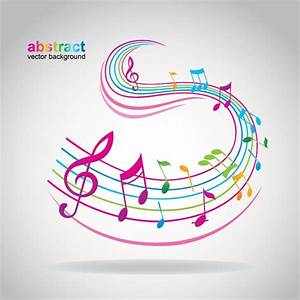 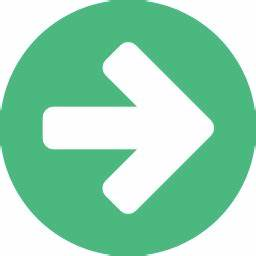 Наравно, ученик не сме
   да угрожава права
     других приликом
   остваривања својих
             права
ХВАЛА НА ПАЖЊИ!